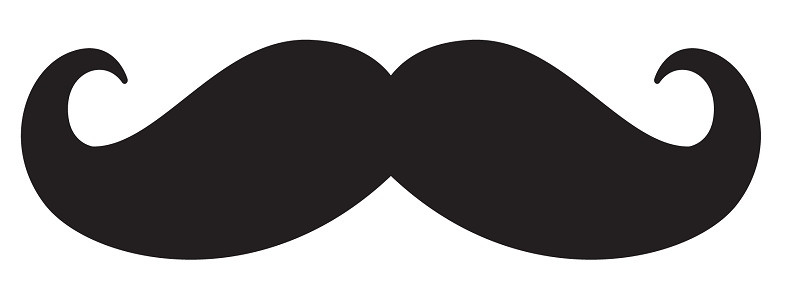 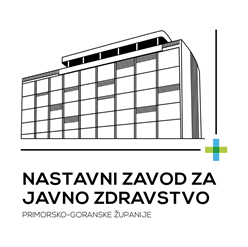 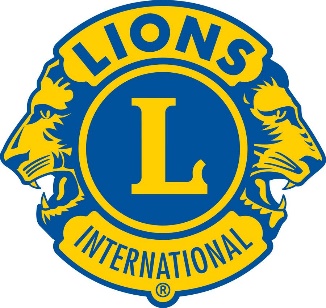 Lions Klubovi Regije Zapad Distrikta 126 Hrvatska i Nastavni zavod za javno zdravstvo PGŽ
MOVEMBER
pozivaju vas na predavanja o muškom zdravlju, u sklopu obilježavanja mjeseca
“BRKATI STUDENI”
Predavači:
Mr. sc. Frano Mika, M.D.
prof. Dr.sc. Iva Sorta-Bilajac Turina
Anđelo Mojsović, M.D., spec. urolog
Predavanja su namijenjena svima, muškarcima i ženama, mladima i malo manje mladima. Stoga dođite, pozovite druge da dođu, jer
MUŠKO ZDRAVLJE NIJE SAMO ONO ŠTO VI MISLITE!
25. studenog 2020. u 18 sati
Predavanja je moguće pratiti putem ZOOM-a na poveznici
Photo by Stefan Spassov on Unsplash
https://us02web.zoom.us/j/86320348143?pwd=OUgvQ3Z3QXhTRDE2KzEyMVVtK1dIZz09 Passcode: 038197